Selling DNN
Tycho de Waard
Tjep’s digital agency
Tycho@tjeps.com
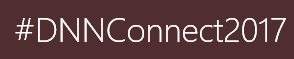 Please support our valuable sponsors
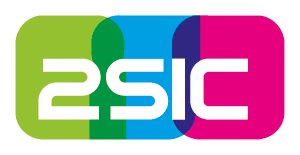 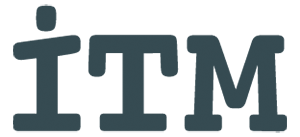 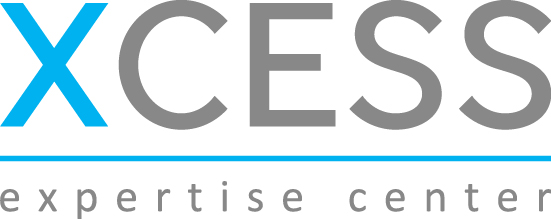 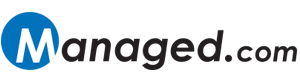 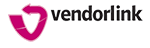 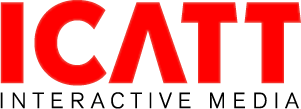 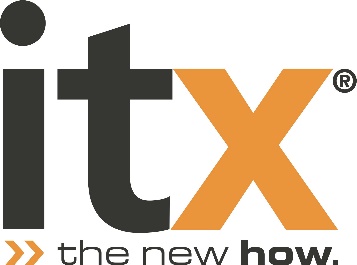 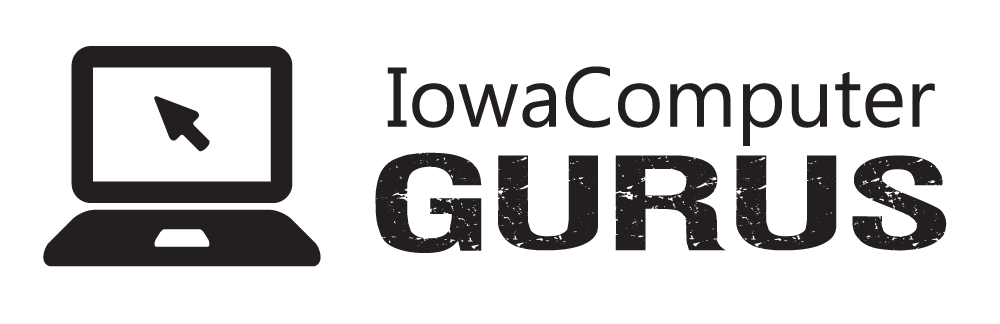 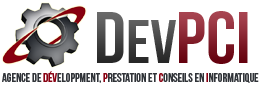 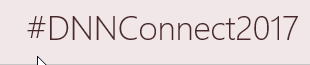 [Speaker Notes: Without sponsors this event would not exist. So, if you’re up here: many thanks! If you’re not: consider a sponsorship next year ]
Tjep’s digital agency, The Netherlands
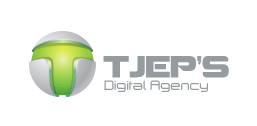 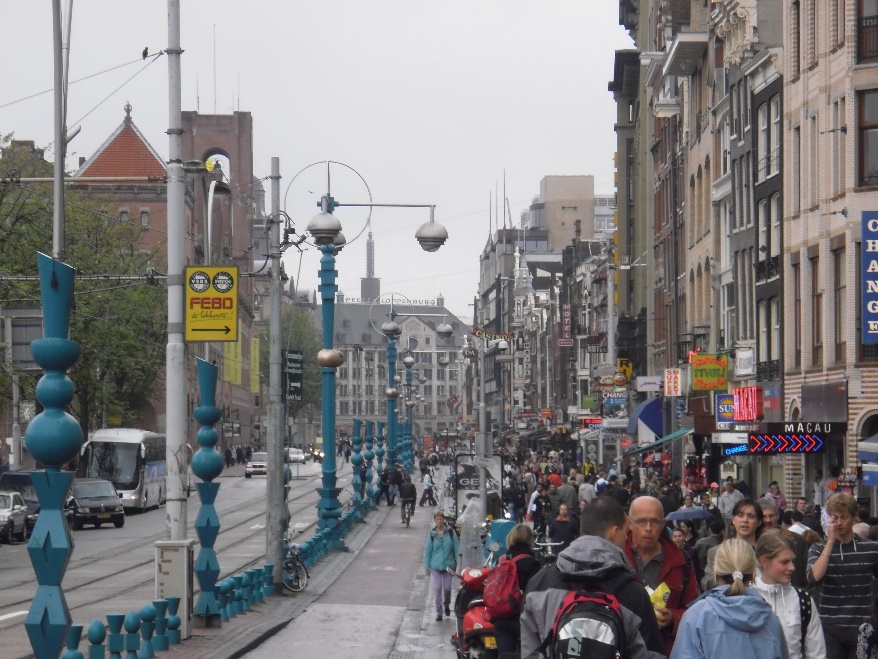 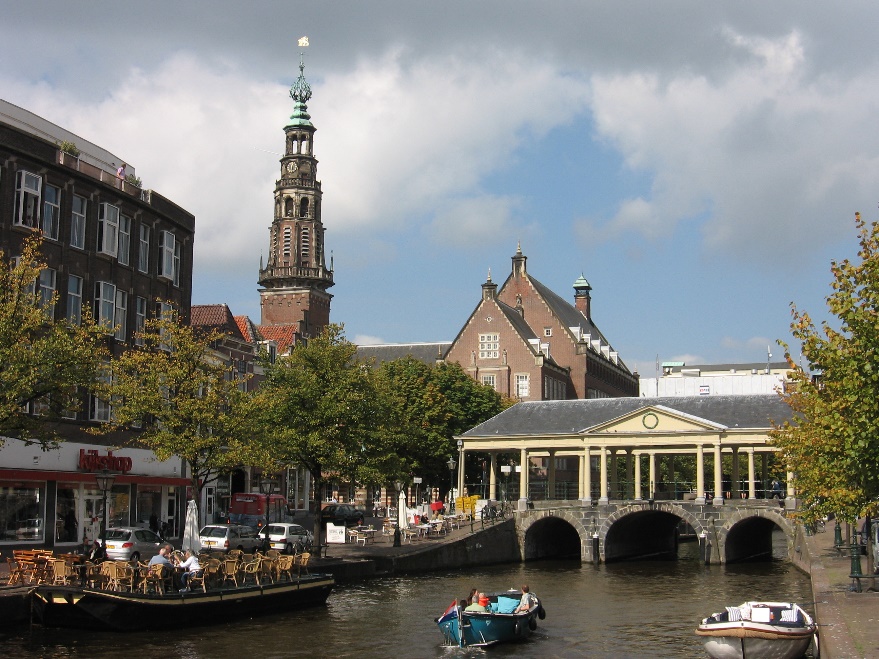 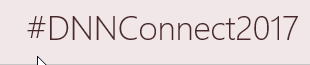 About me
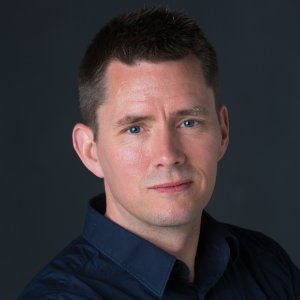 Experience:
Editing, online marketing, corporate sites, e-commerce, accountmanagement, pitches, strategy, coaching editors, Drupal, DNN, Wordpress, Magento, custom CMS, Moodle…
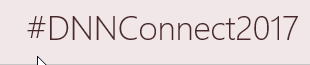 This session
CMS landscape (WCMS / WMS / ECM…etc)
Know thy enemy
Buying audience (DMU)
Offer
Curve ball
NLP
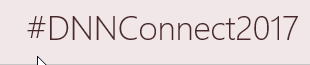 Perfection is a lot of simple things done right
- Marco Pierre White
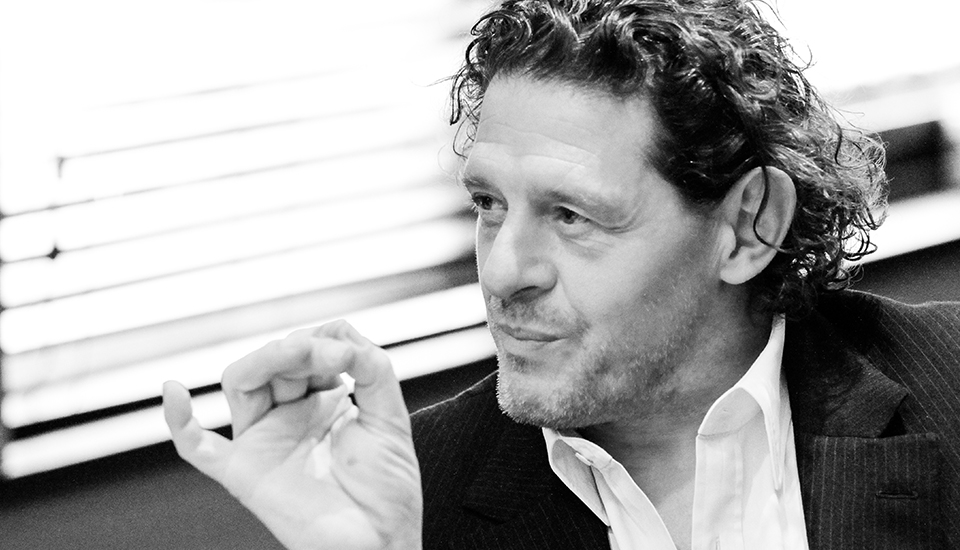 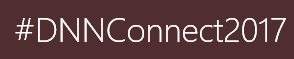 CMS landscape
Market shares
Analysis / trends
New competition
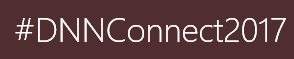 Market shares
1. 	Wordpress (59%)
2. 	Joomla (7%)
3.	Drupal (4,7%)
7.  	TYPO3 (1,5%)
10. 	Squarespace (1,2%)
14. 	Wix (0,7%)
17. 	DNN (0,5%)
18. 	Sitefinity (0,5%)
21. 	Weebly (0,4%)
34.	Sitecore (0,2%)
35.	Kentico (0,2%)
75.	Umbraco (0,1%)
91.	Episerver (<0.1%)
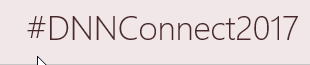 Market shares
1. 	Wordpress (59%)
2. 	Joomla (7%)
3.	Drupal (4,7%)
7.  	TYPO3 (1,5%)
10. 	Squarespace (1,2%)
14. 	Wix (0,7%)
17. 	DNN (0,5%)
18. 	Sitefinity (0,5%)
21. 	Weebly (0,4%)
34.	Sitecore (0,2%)
35.	Kentico (0,2%)
75.	Umbraco (0,1%)
91.	Episerver (<0.1%)
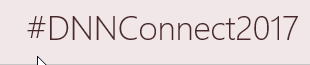 Trend
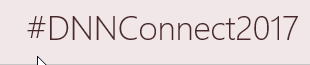 Analysis
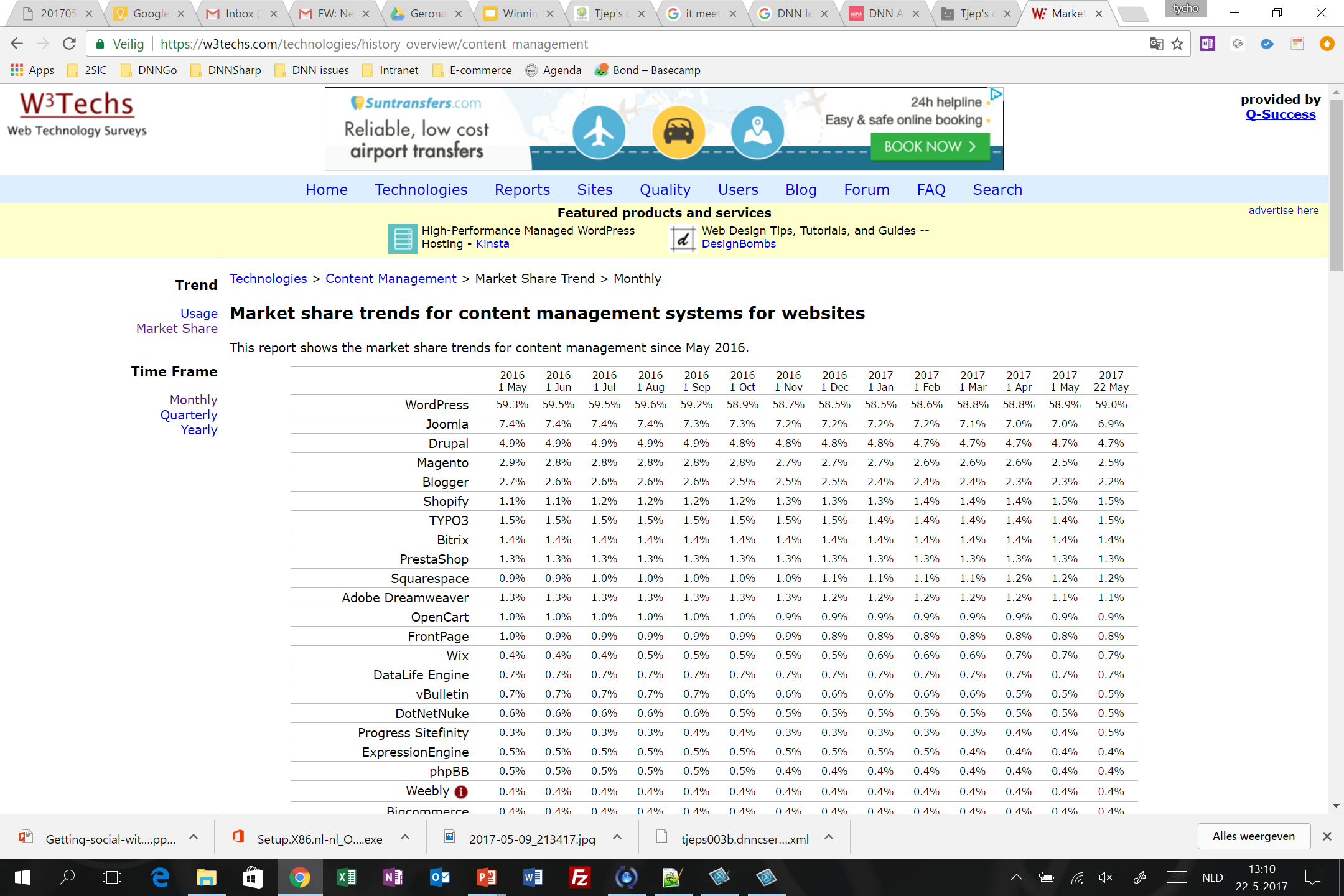 Wordpress domination
DNN highest .NET CMS 
Old stuff (front page) lingering
2% is .NET
DNN
Sitefinity
Sharepoint
Sitecore
Kentico
nopCommerce
Ektron (now EPIserver)
Umbraco
Orchard
EPIserver
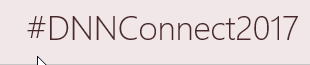 2 major trends advanced CMS
Richer functionality
Personas
Smart content
Multi channel
Online marketingsupport
Connecting third party
360 degree visitor / customer view

Headless CMS / decoupled CMS / API
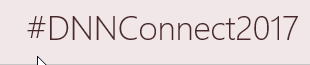 New competition
Business extension
Salesforce: portal experience
Website builders 
Wix, Weebly, Squarespace…
E-commerce 
Magento / Shopify Opencart: Custom pages on top of a shop
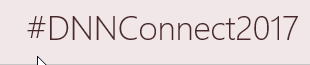 New competition: business extension
Process first, customer centric, data driven experience…sounds great. Just a few more content pages.
Plus
1 platform
Strategic view
Con
Mapping your process to a CRM is a big deal. Mapping you online customer is worse.
Either tremendous costs or awful user experience
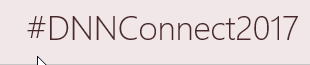 New competition: website builders
Website builders are only competition in very small projects where the business owner wants to do everything him/herself, no custom work is needed and happy with the meal served.
Plus
Hosted solution
Cheap
Easy to use
App market
Con
Upgrades pushed
Limited options / themes
Takes time to get it right
Apps break after upgrade
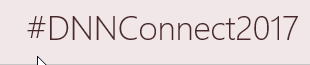 New competition: e-commerce
Webshops that need a couple of pages and no need for content management.
Plus
1 platform
1 interface
1 x costs
Con
Back end not for content management
Limited options
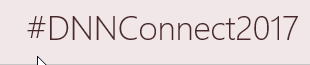 Know thy enemy
if you know your enemies and know yourself, you will not be imperiled in a hundred battles – Sun Tzu, The art of war
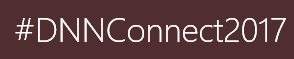 Wordpress
The first user friendly, open source platform available on installatron and/or one click installation. Wordpress available everywhere. 

This led to many sites, many vendors, greater demand for new functionality, new extensions, better product, more sites…
Plus
It’s everywhere
Always a plugin
Lot of great themes
Apple like upgrades
Con
Major security issues
Not a lot Wordpress developers (configuration only)
Blog on steroids
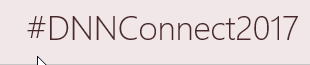 Joomla!
Joomla! claims to be the most popular open source CMS currently available…
Has won multiple awards.
Because of it’s history and footprint, many people have worked with Joomla! And many are reluctant to change…
Plus
Since 2000 (mambo)
Large footprint
Lot of extensions
Lot of themes
Free & easy to install
Con
It’s not as easy / flexible as Wordpress 
It’s technically not as good as  Drupal
No leader
Major security issues
Rapidly decreasing market share
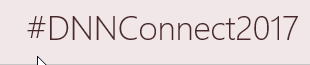 Drupal
Drupal is 1 of the preferred platforms for Dutch government institutions. Lot of counties, ministries, universities, libraries etc etc
Plus
Technically very good
If Joomla! and Wordpress are Duplo, Drupal is technical lego
Security
Impressive customer base
Con
It’s a nightmare for editors. 
For editing a slider, you need to edit a node…
Dozens of extensions needed, for developers only
An upgrade (not update) is always a migration, 50% of the project costs
Not many Drupal developers available
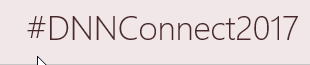 Kentico
One of the CMSses where people think it is open a source.
It’s not…Pricing start at 4.000 euro. But including reasonable options:

1 site on 1 server: 9K-19K
Unlimited sites on 1 server incl source code: 55K
Unlimited sites on unlimited servers 370K
Content locking
Personalization
Lead scoring
Personas
Plus
CMS, E-commerce, Online marketing platform
Headless CMS proposition
Campaign management
Responsive images management
Context insights
Con
Pricy
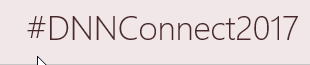 Sitecore
In the Gartner quadrant for years. And always Leader.
Cross chanel delivery, profiling, personalization, wireframing
Plus
Very complete platform
Developers love it
Con
Closed source
Pricy. Based on 
number of installs
concurrent users
Territorial reach
Languages
modules
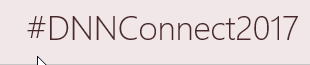 EPI Server
Although not a large footprint and declining, mentioned in The Forrester Wave: Web Content Management Systems.
Claim is to be more productive.
Plus
Built in connectors for marketing apps
A-B Testing
Autonomous personalization
Automatic landing pages
Con
Closed source
Pricy. Officially starting around 15K but 50K-100K more realistic
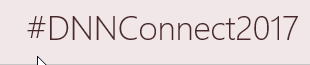 Umbraco
The other open source .NET CMS.
Footprint much smaller, younger (no VB heritage),
Plus
MVC
Easy to use (on certain level)
Loved by developers
Con
Can be quite complex for editors
Small footprint, not many vendors, small community
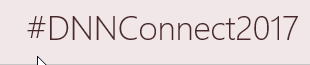 So, how to sell DNN?
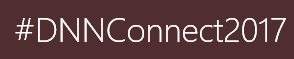 Reality check
Nobody actually wants a CMS / WCMS /ECMS / …
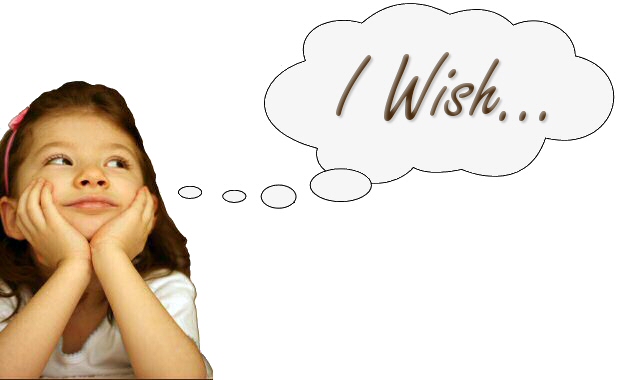 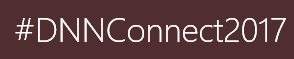 [Speaker Notes: Nobody buys DNN
I have never lost a pitch because the customer didn’t want DNN]
They want…
To save costs by servicing online
Increase turn over by selling online
Present their business in a way that fits their company
Offer a platform with lots of information
Connect people
…
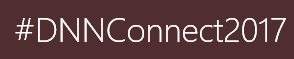 Concept
Take into account
Your buying audience (directors want different things than editors)
For who is the site made?
What does your customer want to accomplish?
What do their customers want to accomplish?
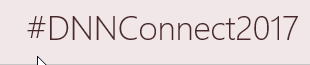 Your audience in corporate setup
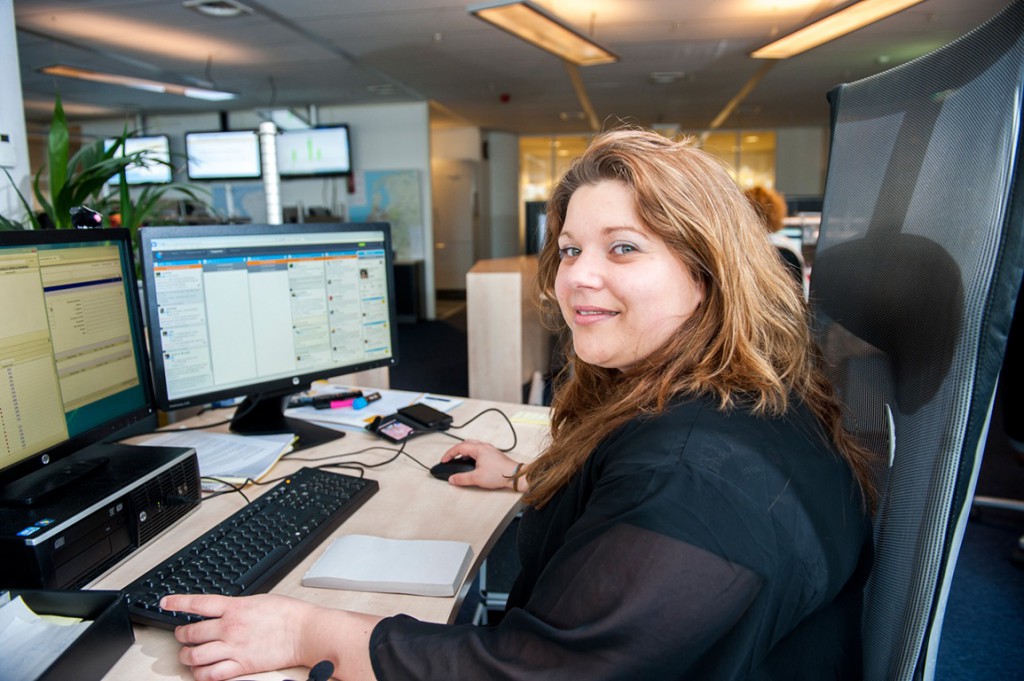 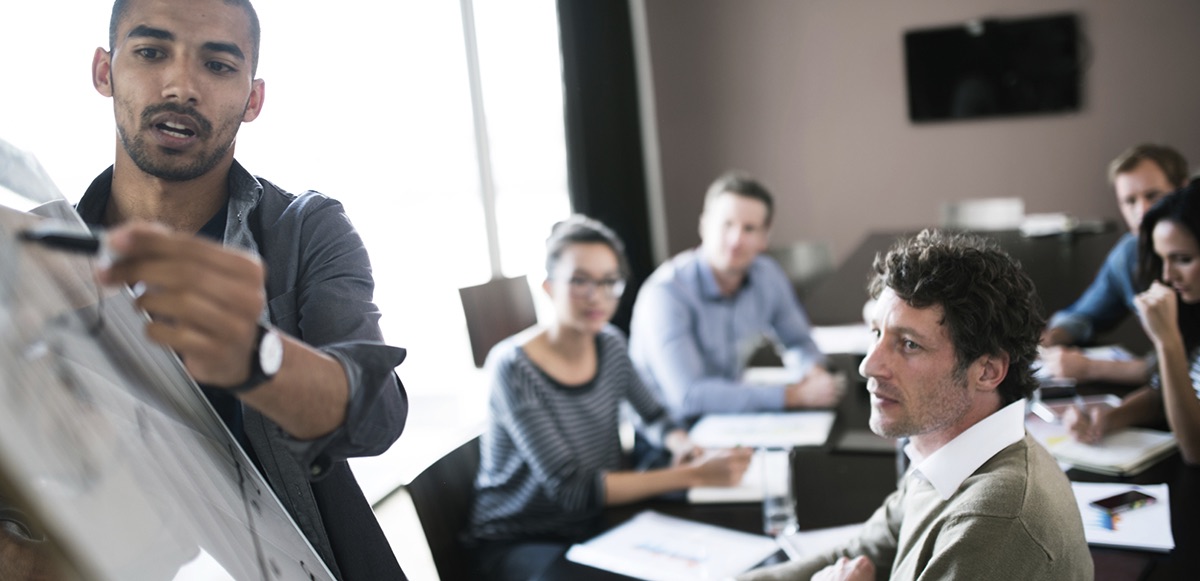 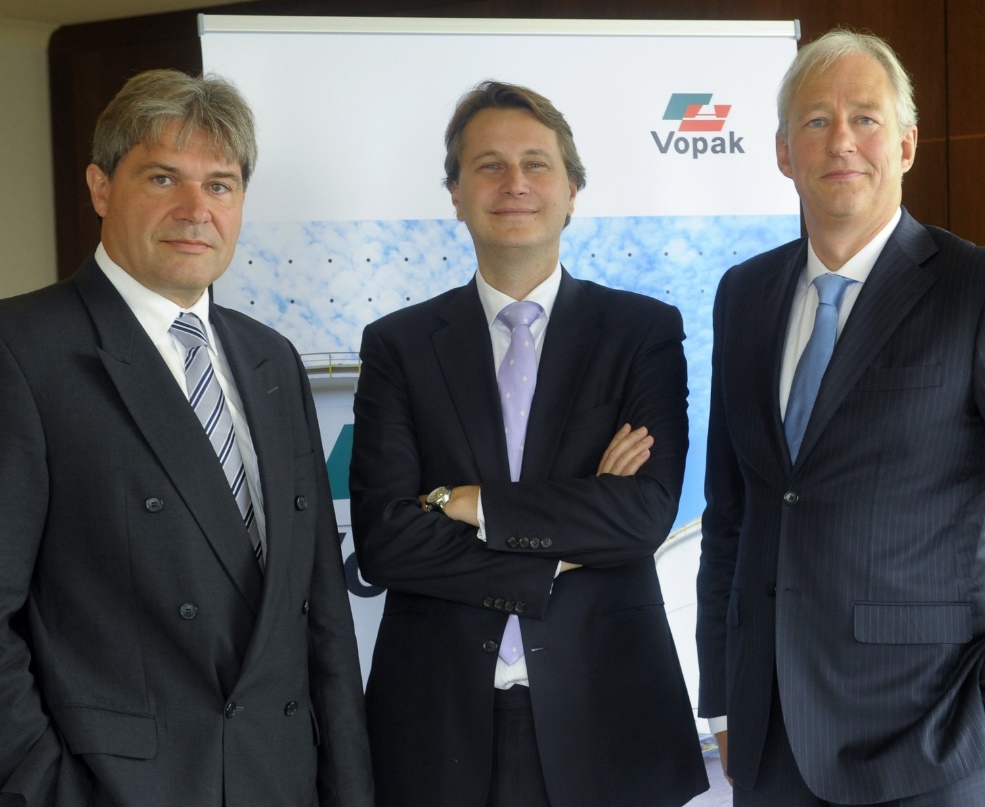 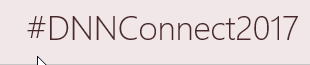 Understanding managers directors
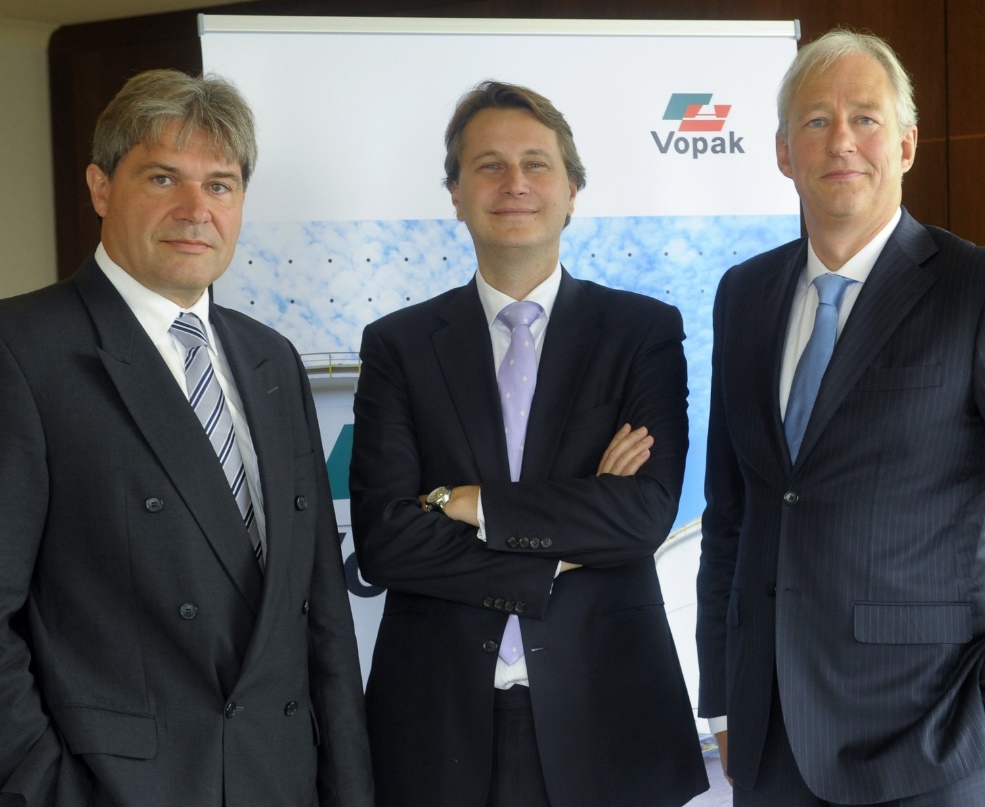 Their responsibilities
Representation company
Vision & StrategyHow does the world look like tomorrow? And what role does my company wish to play?

TacticsHow are we going to accomplish that and what does the company need? Great people, money, marketing….

What are dangers?Competition, changing world…
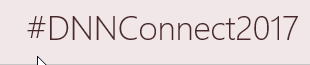 Understanding communication professionals
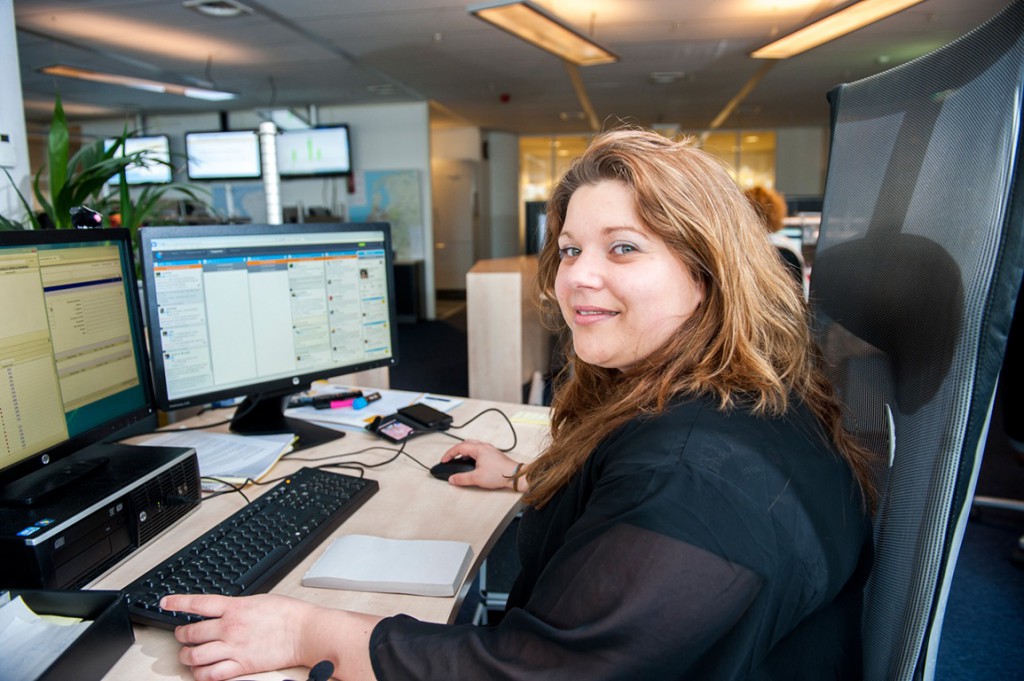 Their responsibilities & work
Communication strategy and execution
Operational
Website takes lot of time, often tech
Amazing work load
Directors dropping bombs 
Impossible deadlines
Legal demanding immediate changes

Reporting on effectiveness
Cut costs
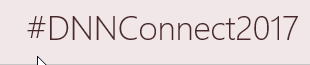 Understanding IT
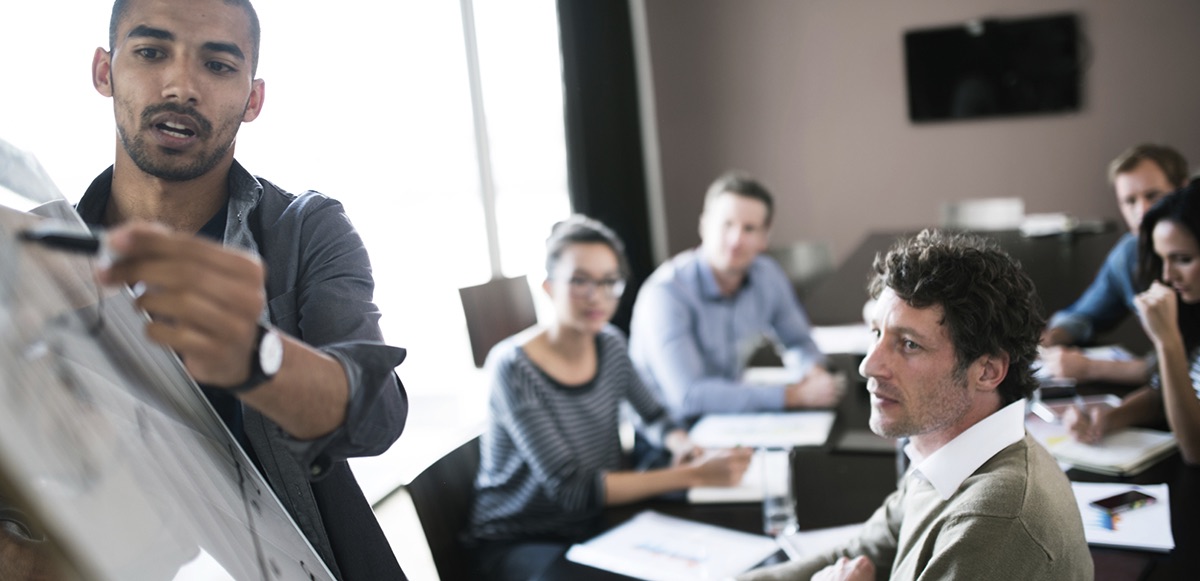 Their responsibilities & work
Must work and be fast
Must be secure
Must be future proof

Employees asking new software & hardware
Compliance
Audits

They don’t need another problem
They wish they could be proud of their gear
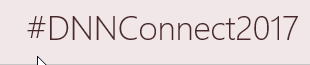 Offer
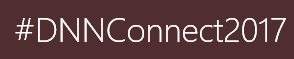 Weapons to position DNN
Most used .NET CMS
By far most used open source .NET CMS
Recognized as the most user friendly CMS
Microsoft invests billions / year on security, fixes and development
.NET is backed by company that has a sophisticated view on webtechnology 
DNN has a great community, active professionals
Suitable as 
CMS for websites, e-commerce, intranet, extranet, landing pages etc
Connection with back office (ERP, CRM, finance etc)
Multi channel content (headless cms)
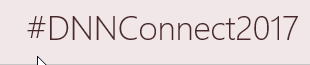 Representation company
Vision & StrategyHow does the world look like tomorrow? And what role does my company wish to play?

TacticsHow are we going to accomplish that and what does the company need? Great people, money, marketing….

What are dangers?Competition, changing world…
Basic messaging
Managers / directors
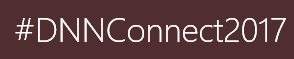 Basic messaging: managers directors
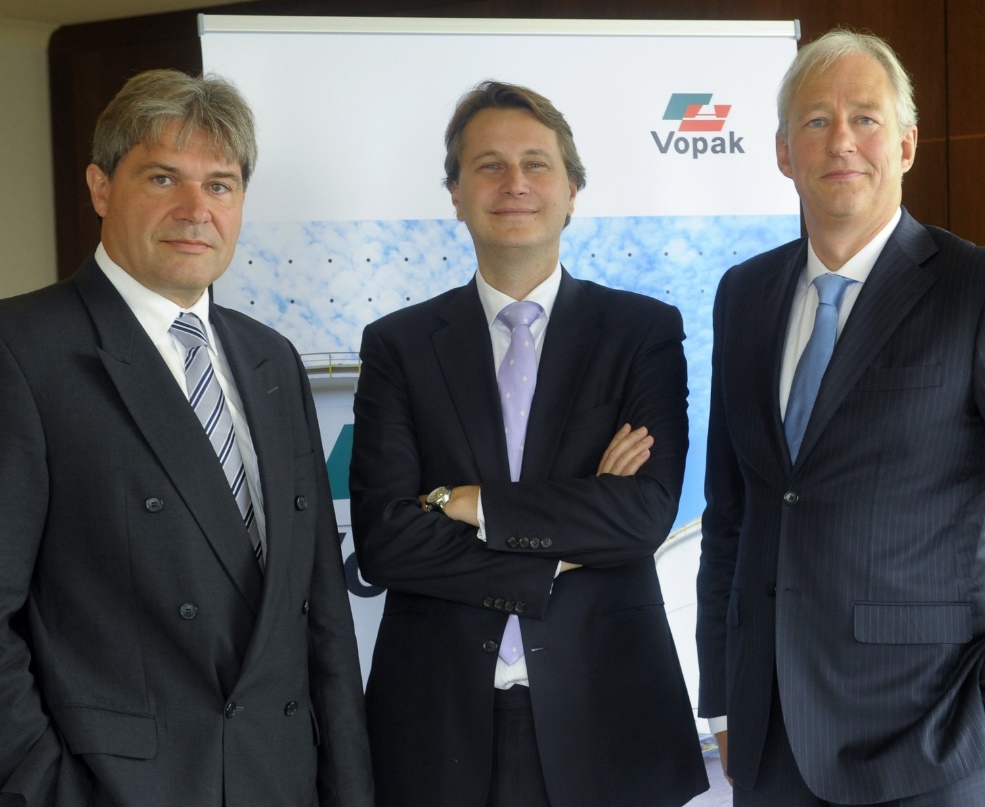 Your company

understands their vision.Your solutions / proposal support that vision. 
Don’t sell DNN, sell a vision, be a partner, not a supplier, transcent operational level.
DNN
Is being used by great companies
Is an award winning platform
.NET is backed up by IT, procurement, communication etc. 
Capable professionals available for hire
Concept & technology should be flexible. 5 Years is mid term for business but light years in tech.
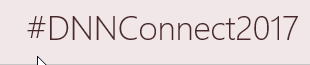 [Speaker Notes: (if you choose another platform that does not recognize this, you take a huge risk)]
Companies using DNN
Health care
Finance
Science
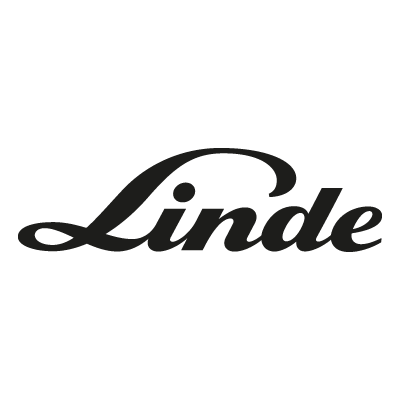 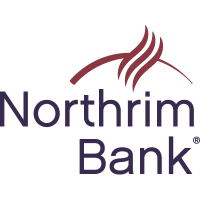 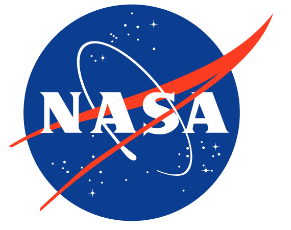 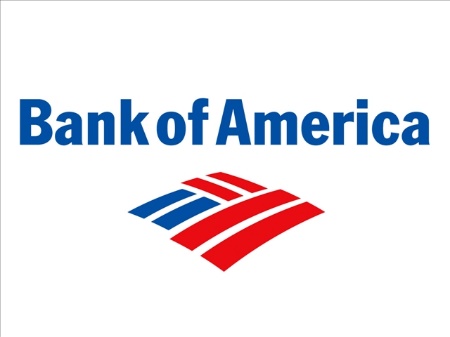 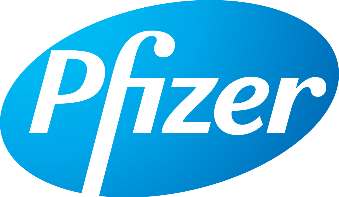 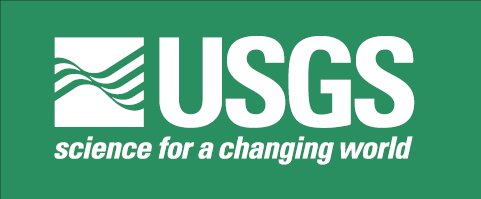 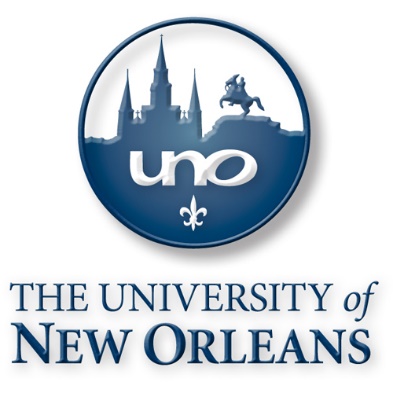 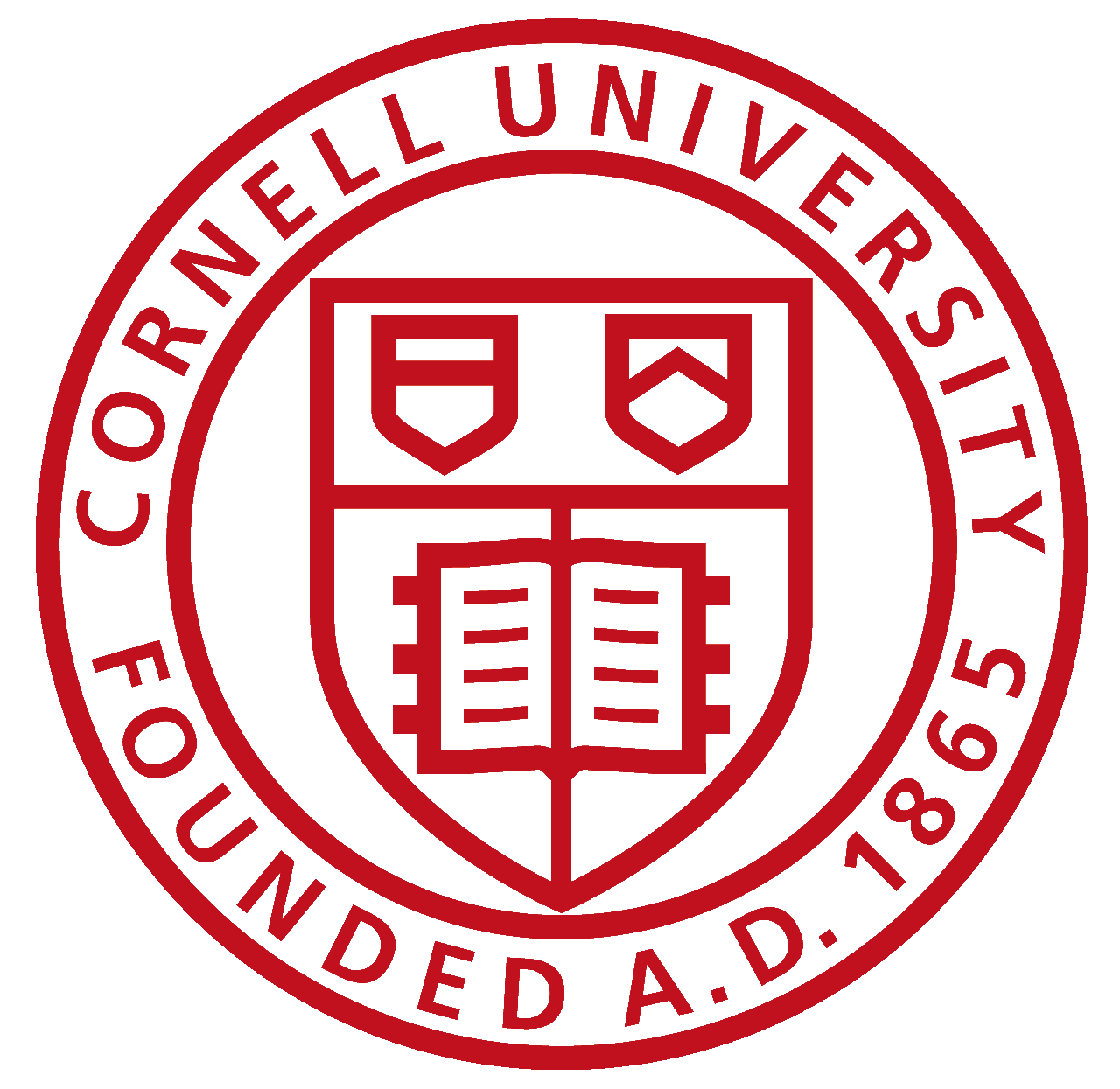 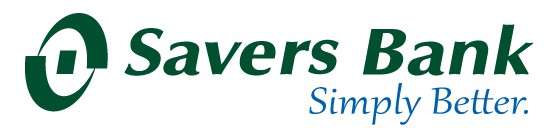 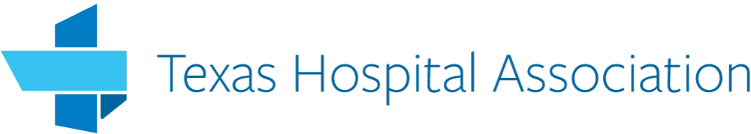 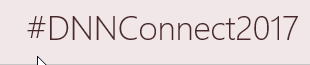 [Speaker Notes: Lincare.com
Spine.org]
Companies using DNN
Government
Consumer
Mobility
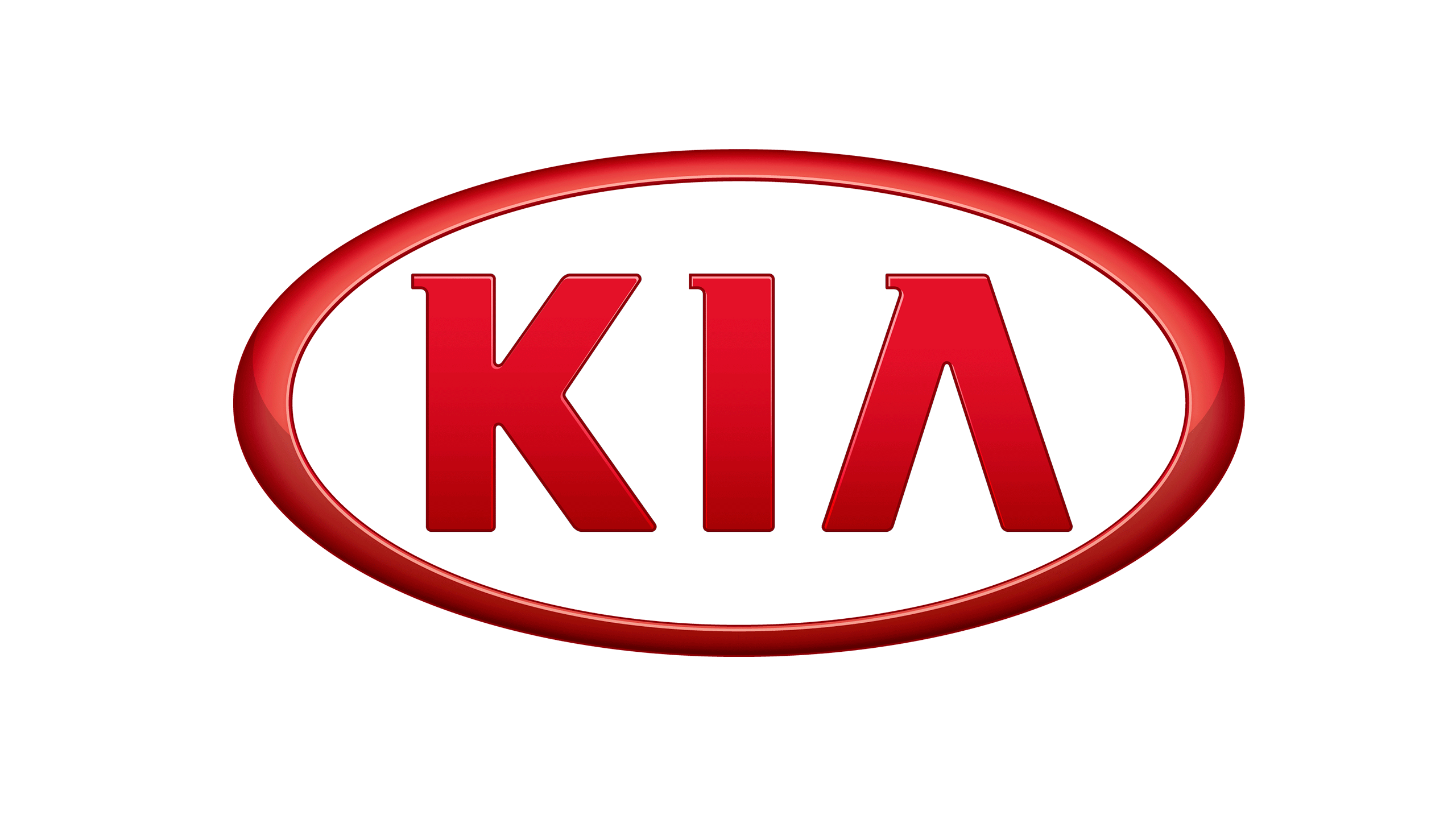 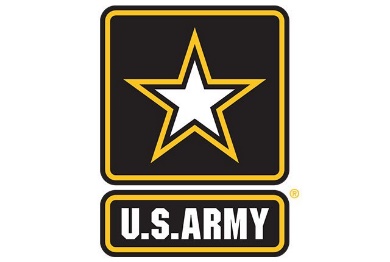 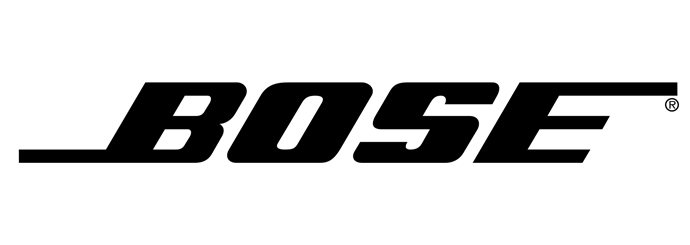 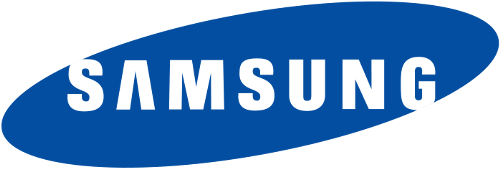 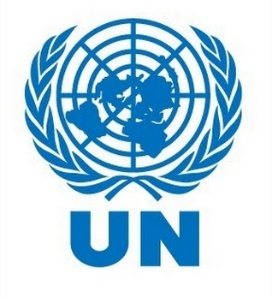 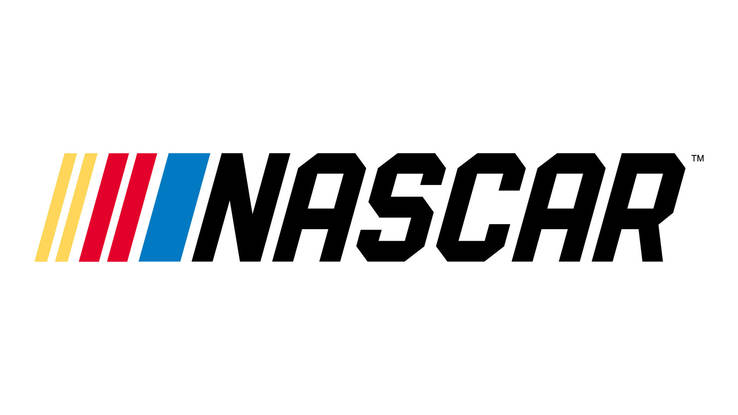 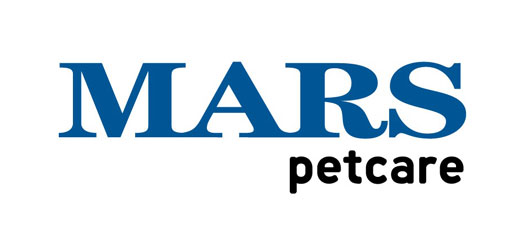 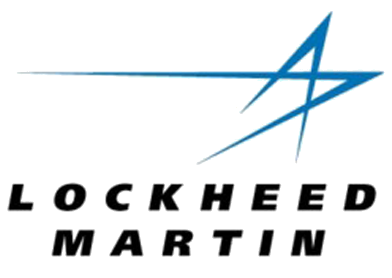 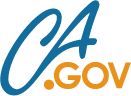 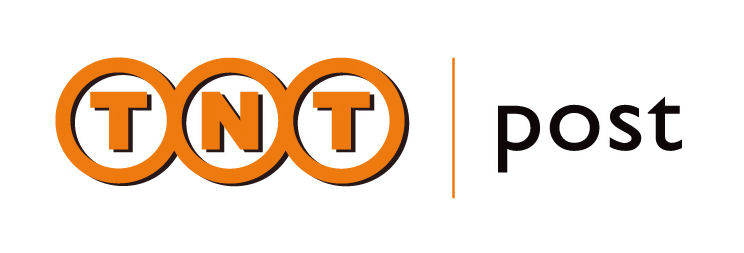 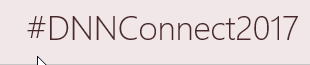 [Speaker Notes: Lincare.com
Spine.org]
Strategy and execution
Website takes lot of time, often tech

Amazing work load

Directors dropping bombs 
Impossible deadlines

Legal demanding immediate changes

Reporting on effectiveness

Cut costs
Basic messaging
Communication
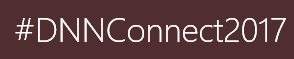 Basic messaging: communication professionals
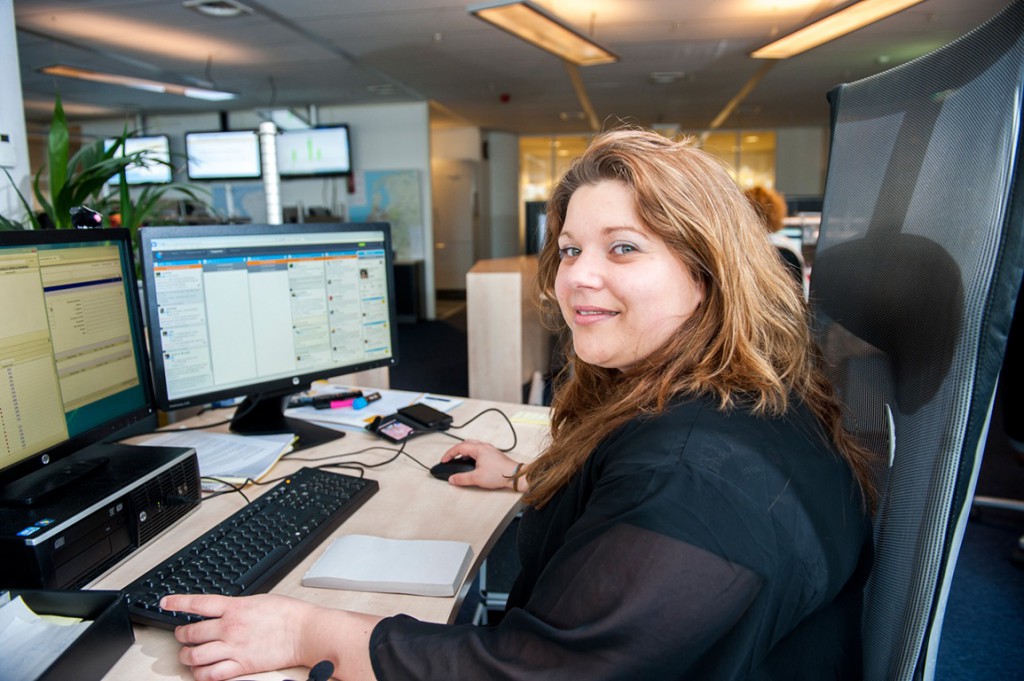 What they need to hear
DNN offer the most control
DNN offers the most freedom
DNN is the only editor in context
Short time to market (subsite within a day)
Support of sub brands (corporate, marketing, powered by…)
Delegate tasks to colleagues without fear
Supports SEO out of the box
Hundreds of extensions
Trusted vendors
Vision on liquid content / media independent publishing
Active community
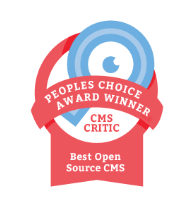 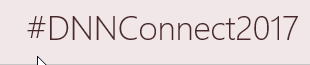 Actually: don’t tell. Show!
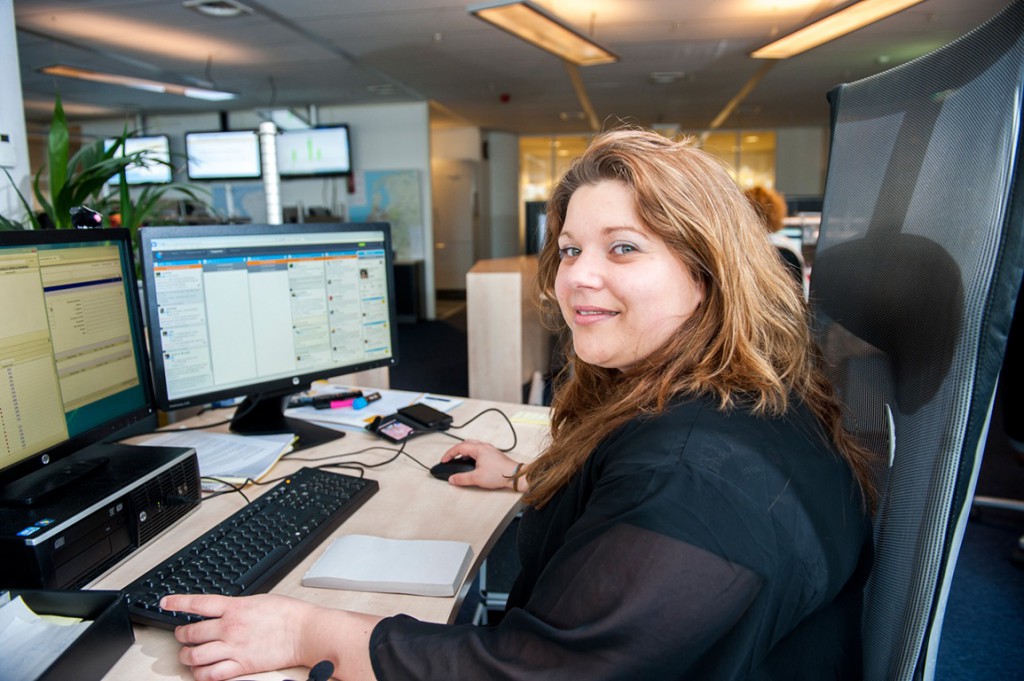 My top 13 most impressive to show
Explain simplicity admin bar
Show inline editing
Create 15 pages (3 levels) in 1 click
Switch theme (corporate – sub brand – marketing)
Switch container
Add a module a page
Switch to another pane
Worry free complex layout editing (2SXC)
Compare content (Live HTML)
Form with dependencies (ActionForm)
Create a new subsite
Create a new site, using the site wizard
Timer on modules
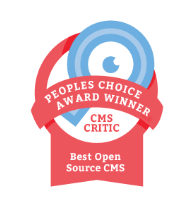 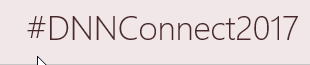 Must work and be fast
Must be secure
Must be future proof

Employees asking new software & hardware

Compliance
Audits

They don’t need another problem

They wish they could be proud of their gear
Basic messaging
IT
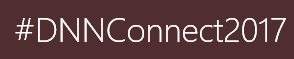 Basic messaging: IT & procurement
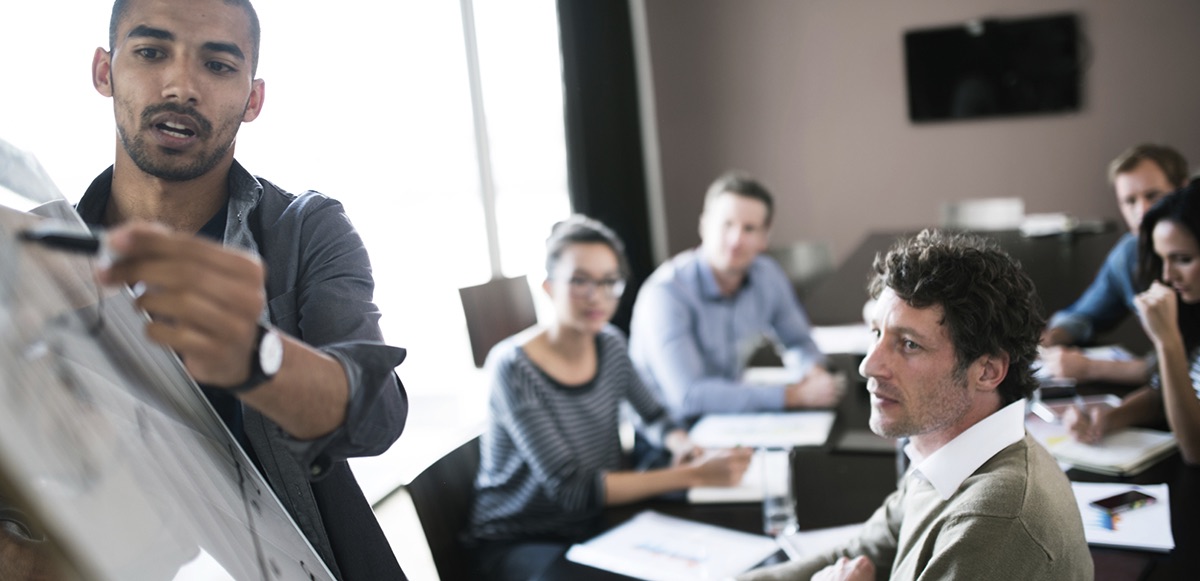 What they need to hear
Solutions fits in overall architecture (.NET)
Has option for Azure / cloud
Roadmap to .NET Core
Vision on microservices
Open source (no fee at start, no fee for growth)
Secure
No vendor lock-in
Company for roadmap
Lot of professionals in store
Lot of professionals in community
Believable migration paths (VB – C# - MVC - .NET core)
Cheap / affordable
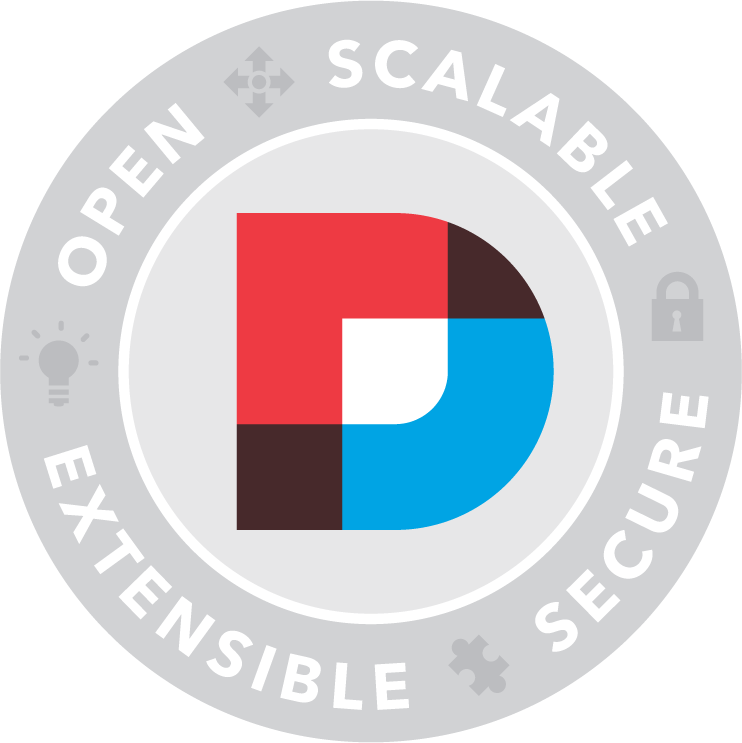 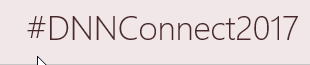 All lined up
Time for the kill
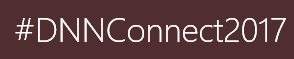 The curve ball
We all want one more thing
And…
You need a hook. That’s what they’ll remember when you’re gone
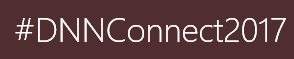 The curve ball
Is out of the box
Embraces their vision / want / need and goes beyond
Demonstrates passion
Often inspired by authority example
Plays with scope: zoom in on niche or zoom out for ultimate big picture
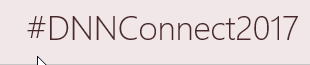 The curve ball: example 1, big picture
Customer wanted a platform to offer e-learning
We knew:
They have international ambitions
Many (freelance) producers of content
The curve ball: our concept offers flexibility. 
Yes, you can have your platform to offer e-learning. 
But…for phase 2
it can be a platform where producers can offer their e-learning. 
You orchestrate the coherence and guard quality/safety
Schools/students can purchase
You charge 15%-25% of the purchase
You have your own App market
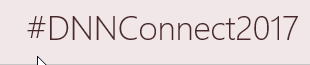 The curve ball: example 2, zoom in
Customer wanted a new website transferred as their Joomla was hacked.

Curveball: don’t want a new website. Just transfer as is and be safe NOW.Every day you play with safety, you play with trust.Next fase can be a new design. Content / design separation

Communications:Your site can be safe while you still can do your job. DNN has won awards for the most user friendly CMS. 

ITDNN is recognized for its safety, fits in you MS environmentEvery year we have 3 customers have a pen test. Up to date passed with flying coloursMicrosoft invests billions per year to keep the technology safe
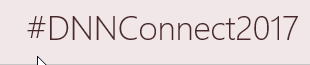 The curve ball: example3, refer to …
Customer wanted a website that helps people find a museum of their interest. But also inspired or even surprised. I would never have thought of that…
Look modern
Offer great search
Browse for orientation
Expert search for those who know what they want.
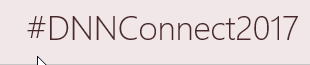 The curve ball: example3, refer to trends
Curve ball: Anyone can do this. Any CMS can do this. What you really need is brilliant UX. Why?
We get 60.000 visual impressions per day and getting busier every day
Instant gratification: we want answers now
Like Facebook or Shazam we choose 1 use case and be extremely good at it 
Have all search results in images (interpretation time 8x faster)

Connect with Facebook. Get their likes, their friends likes and match with musea of their interest. 
The website hand picks their crown jewel from hundreds of treasure rooms.
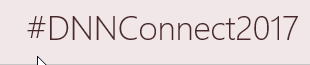 One more thing
NLP
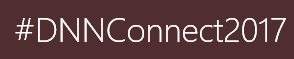 Neuro Linguistics Programming
You can control your prospect with language / communication

Mirror techniques
Use of words
Use of voice
Use of pace



http://www.nlplifetraining.com/how-to-make-the-sale-with-nlp
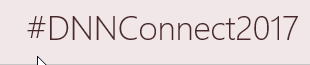 Mirroring
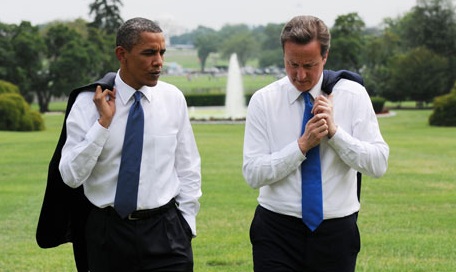 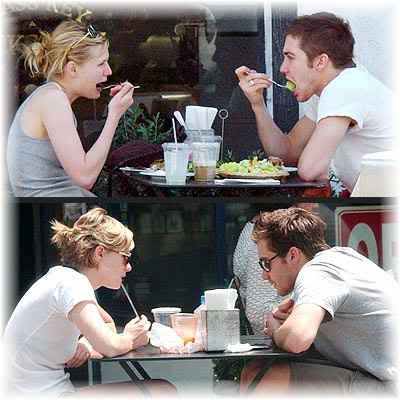 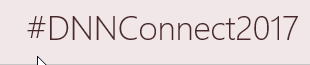 [Speaker Notes: People who like each other mirror. You can do this in acting or use of words]
Use of words / voice
Customer: I now have a CMS that is not flexible. We have to turn to our supplier every day.

Somewhere down the line you drop: “DNN is awarded by users and experts for its flexibility. “

When reaching points you want to stress:
Pause
Lower voice, talk slower
Use the word important (it alerts)


It seems silly but it works.
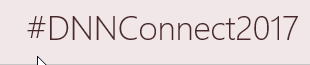 [Speaker Notes: Use the word important (it alerts)]
Use of words / voice
Don’t just use it in pitches
Use it in your offering and emails

So, find out what type of customer you have.
Innovation, future, amazing, next gen…
Secure, Proven technology, often tested
Easy, fast, cheap, 


It seems silly but it works.
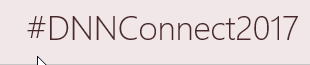 [Speaker Notes: Use the word important (it alerts)]
Thank you
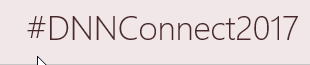 Cross selling / upselling
Using agile
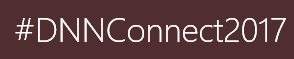 Where money is lost
That’s not what I wanted
If course not like this
I don’t care about the functional design, in the original brief it said…
That is not the level that you should want to deliver
I can not imagine that you want to charge for such a tiny thing in a large project. This kind of stuff should be possible
O no, that’s not it, switch it back
This used to work…
New ideas that come along the way and are not addressed as such
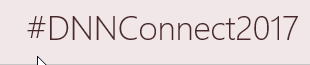 [Speaker Notes: Use the word important (it alerts)]
In agile scrum you
Agree on what the website should do on a global level
Break it down in user stories
Estimate those user stories
Prioritize
Draw a line where the budget ends

Now the magic
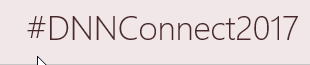 [Speaker Notes: Use the word important (it alerts)]
Every week
Check on what’s new
Estimate that
Pull out of sprint planning
Check what’s different
Estimate that
Pull out of sprint planning
Prioritize again
Check where the budget ends now
Discuss what should be done
Accept the new scope
Increase budget
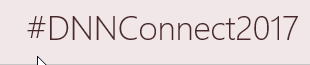 [Speaker Notes: Use the word important (it alerts)]
In my experience
This method gives feedback every week
On progress 
On budget

Gives the customer a sense of control. You work together, so he/she is an accomplice
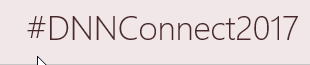 [Speaker Notes: Use the word important (it alerts)]